The Companies Act 2014
Implications for Companies Limited by Guarantee
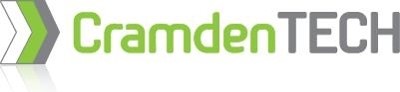 Facilitated by Caroline Egan

On behalf of Dublin North West Area Partnership
Agenda
Role of Members
Core functions of Board and responsibilities and duties of Directors
Role and duties of Company Secretary
Implications of the Companies Act 2014
BoardPASS 365 – how it can help?
Company Law in Context
Best Practice
Gap
Minimum Legal
Compliance
Governance
Best Practice
Stakeholder
Perceptions
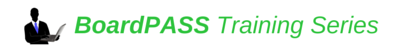 Other factors to consider …
Role of Members
Control the company and appoint the directors to act on their behaves. 
Approve the appointment of auditors (where relevant) and have power to block directors obtaining an audit exemption.
Directors are accountable to company members.
Act as guarantors of the company in the event of a wind-up (typically limited to €1.)

Question:
Can you identify the members of your company? Is your register of members up-to-date?
Core Functions of Board Directors
To ensure that the company achieves its mission and objectives as agreed by the Board 
To assess and manage the risks faced by the company 
To monitor company performance 
To review internal company controls 
To supervise the financial and budgetary planning processes 
To approve contracts, finance and investment in excess of specified thresholds
Core Functions of Board Directors
To be accountable to members and external stakeholders 
To ensure the company is managed appropriately 
To meet regularly as a board (as is appropriate) and work effectively in governing the company 
Company directors must ensure that they comply with the range of obligations set out in the Companies Act 2014.
Companies Directors
Duties of Directors under the Act:

Act in good faith in what the director considers to be the interests of the company
Act honestly and responsibly in relation to the conduct of the affairs of the company
act in accordance with the company’s constitution and exercise his or her powers only for the purposes allowed by law
Companies Directors
Duties of Directors under the Act:

Not use the company’s property, information or opportunities for his or her own or anyone else’s benefit unless – permitted by constitution or approved by company resolution in general meeting
Not agree to restrict the director’s power to exercise an independent judgment
Avoid any conflict between the director’s duties to the company and the director’s other (including personal) interests
Companies Directors
Duties of Directors under the Act:

Exercise the care, skill and diligence which would be exercised in the same circumstances by a reasonable person having both—
   (i) the knowledge and experience that may reasonably be expected of
        a person in the same position as the director; and
   (ii) the knowledge and experience which the director has
Have regard to the interests of its members (and employees in general)
Companies Directors
Required to:

Disclose Personal Information: name etc.
Disclose interests in contracts or proposed contracts
Keep Financial Records and arrange audits unless exempted
Report to Members – each financial year
Companies Directors
Required to:

Hold Meetings: AGM each year, 21 days notice
Record Minutes of Meetings
Keep Registers (Members, Directors, Interests)
Comply with Filing Obligations: Annual Returns to CRO, changes in office address or directors and company secretary, details of charges/mortgages on the company’s property and repayment of same
Company Secretary
Directors must ensure that the Company Secretary has the skills necessary to carry out their role.


Question:
   Who can act as a company secretary?
The Company Secretary
Legal Duties of the Company Secretary - CLG:

Complete, sign and send the company’s annual return to the CRO
Certify that the financial statements attached to the annual return are true copies of the originals
Prepare an accurate statement of the company’s assets and liabilities if the company goes into liquidation or receivership
The Company Secretary
Typical Administrative Duties of the Company Secretary:

Maintaining director personal details: name, address, etc.
Maintaining the company’s registers (and available to the public)
Sending documents to the CRO and publishing legal notices in media
Organising the logistics of board meetings and arranging AGM/EGM
Preparing meeting minutes and holding company seal
Providing directors with legal and administrative support
The Companies Act 2014 – CLG Compliance
Name change from “Ltd.” to “CLG”. Name must include CLG. Exemption-  Registrar of Companies accepts a CLG meets the criteria of a non-profit: 
The constitution must state that the objects will be the promotion of commerce, art, science, education, religion or charity. And:
The profits of the company (if any) or other income are required to be applied to the promotion of the objects;
Payment of dividends/distributions to its members are prohibited
All assets which would otherwise be available to its members are required to be transferred on its winding up to another company whose objects are the promotion of commerce, art, science, religion or charity.
The Companies Act 2014 – CLG Compliance
Transition period – from June 1st 2015 for 18 months
Name change from “Ltd.” to “CLG” will impact on stationery, publications, letterheads, contracts, cheque books etc. These documents must be changed once the new certificate of incorporation is issued. Electronic issue.
Can have 1 member and no upper limit, but must still have 2 directors
Revenue Commissioners (CHY) still require a minimum of 7 members and 3 directors and certain clauses as per existing Memorandum to be met. Minimum of 3 trustees for new charity registrations required by CRA & CHY.
Constitution made up of a Memorandum and Articles of Association
Existing companies should submit form N3 to CRO with amended constitution, otherwise name deemed to have been changed at end of the 18 month period – November 30th 2016.
The Companies Act 2014 – CLG Compliance
CLG will continue to have an objects clause (which explains the company’s principle activity and purpose)
No Table C, but 87 statutory default provisions will apply to its internal administration, unless the constitution provides otherwise. Companies should check their existing Memorandum & Articles of Association to see if any statutory default provisions conflict with existing company rules/articles. May use CRA model constitution.
Obligation to prepare a Directors’ Compliance Statement where both the balance sheet is > €12.5m and turnover is > €25 million
AGMs are optional for CLGs which have only one member
The Companies Act 2014 – CLG Compliance
Any new director or company secretary should sign a statement acknowledging that they have legal duties and obligations
Audit exemption now available subject to thresholds. Satisfy 2 or more of the following criteria in the current or preceding financial year:
		Turnover < €8.8 million and/or
		Balance Sheet total < €4.4. million and/or
		Average number of employees < 50
   BUT all members must agree to the audit exemption! Also check Charity Regulatory Authority and Funding Agency requirements for audited accounts
De facto and shadow directors are bound by director duties too!
Existing CLG – What Happens Next?
Name change

Amending the Memo and Arts – Sample Model Constitution by CRA

Obtaining new Certificate of Incorporation

Updating documentation (if relevant). Get a board governance handbook!
Getting Directors Up-To-Speed
Generating awareness of board director duties and responsibilities

Asking new directors to sign a declaration of understanding

Use BoardPASS 365 to help you!

Contact details: caroline@cramdentechsolutions.com 
		         Mobile: 087-2194541